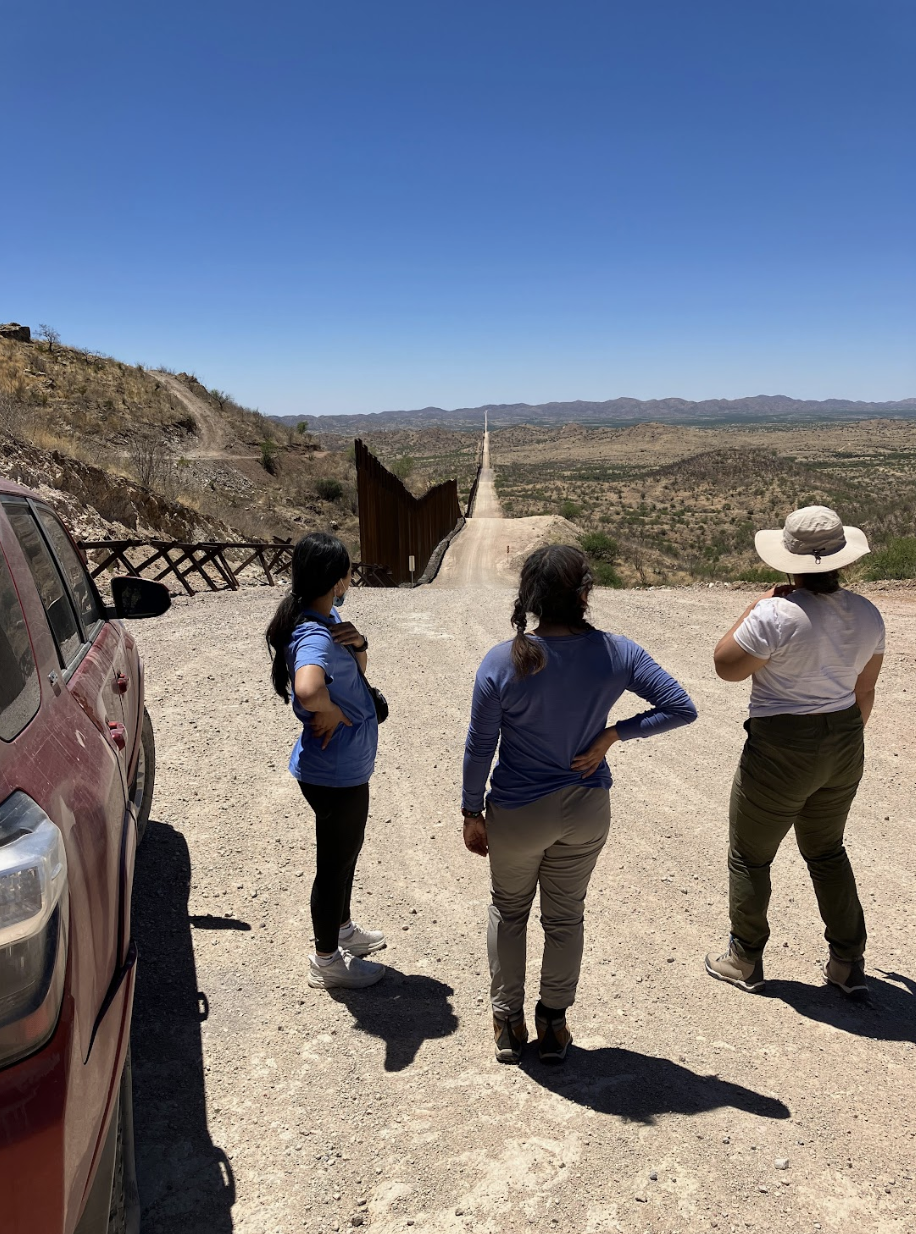 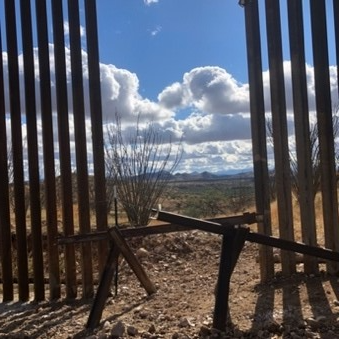 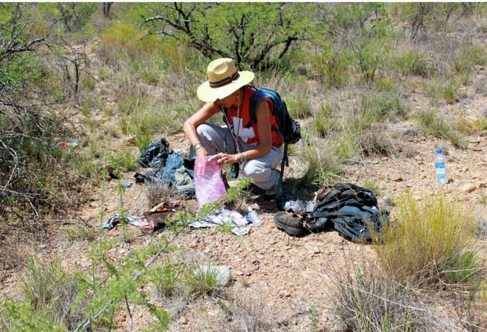 Migrant Health Service-Learning Pilot
Tucson, Arizona
May 28-June 6, 2022
[Speaker Notes: Moira, Anne, and Isabella introduce ourselves on this slide]
PARTICIPANT Testimonies
[Speaker Notes: Video of Adie, Vividiana, Diana]
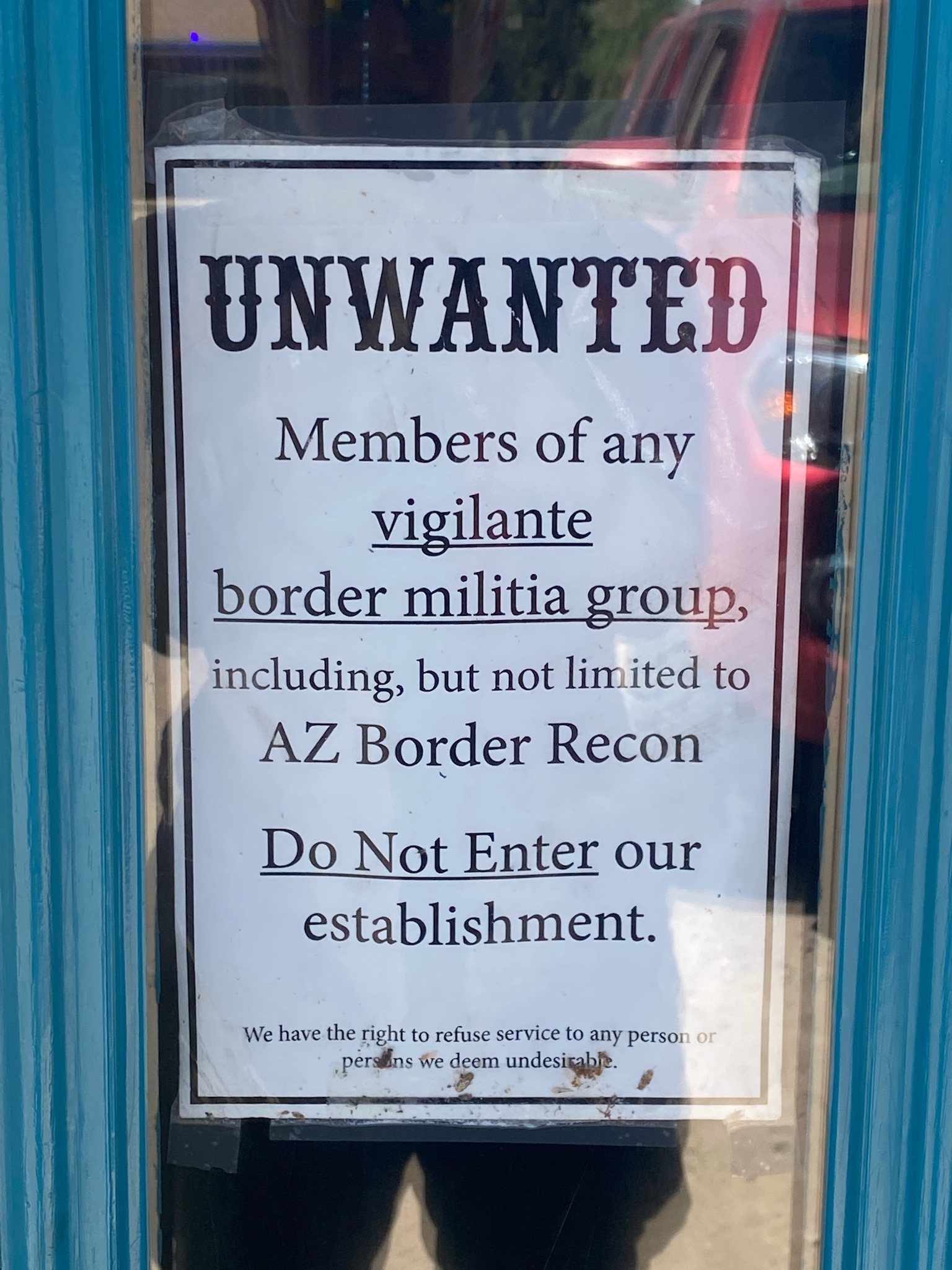 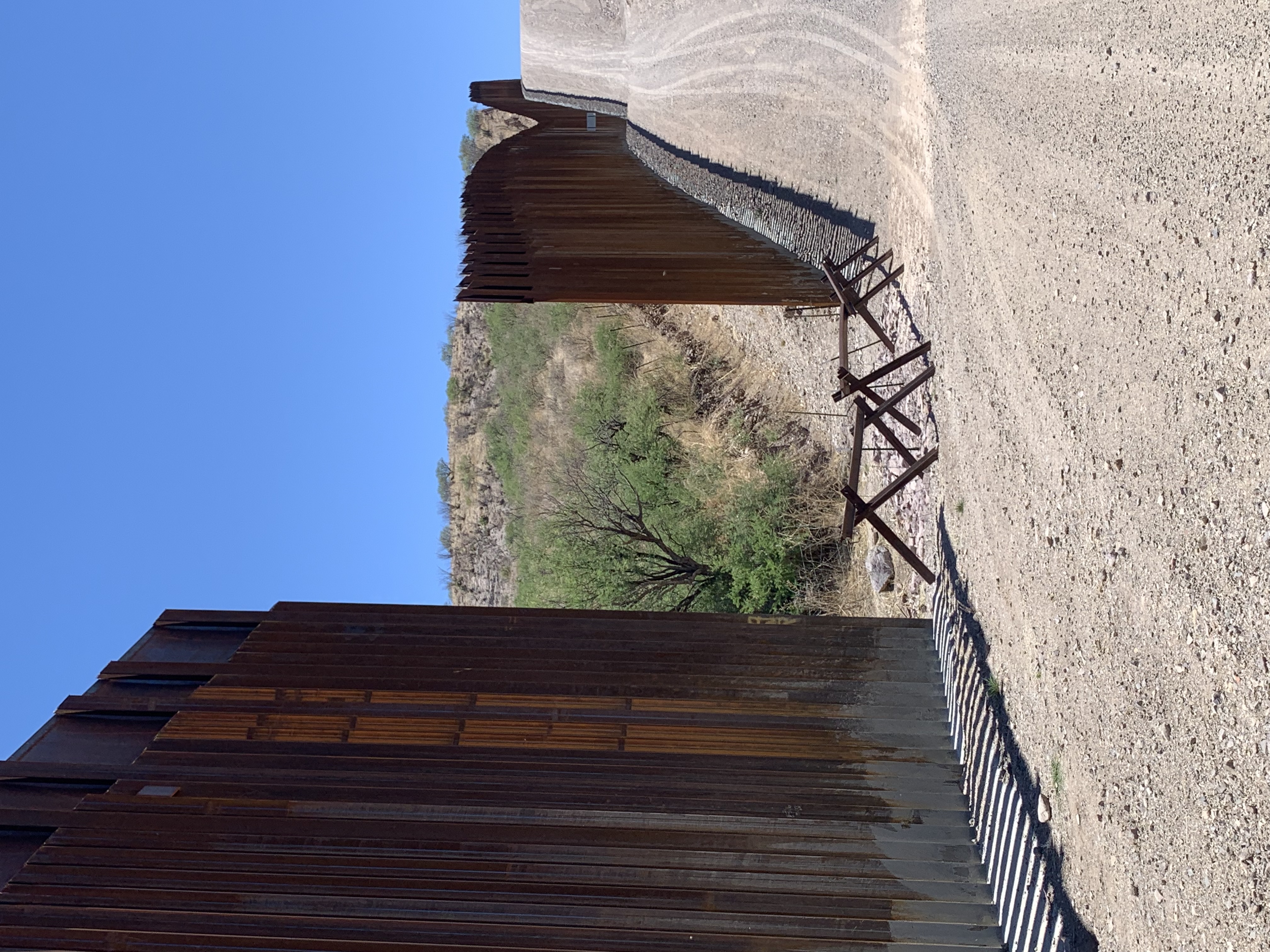 Connect with Isabella Higgins, PHD program, Isabella ihiggins@email.unc.edu
[Speaker Notes: Isabella’s slide to talk about her experience]
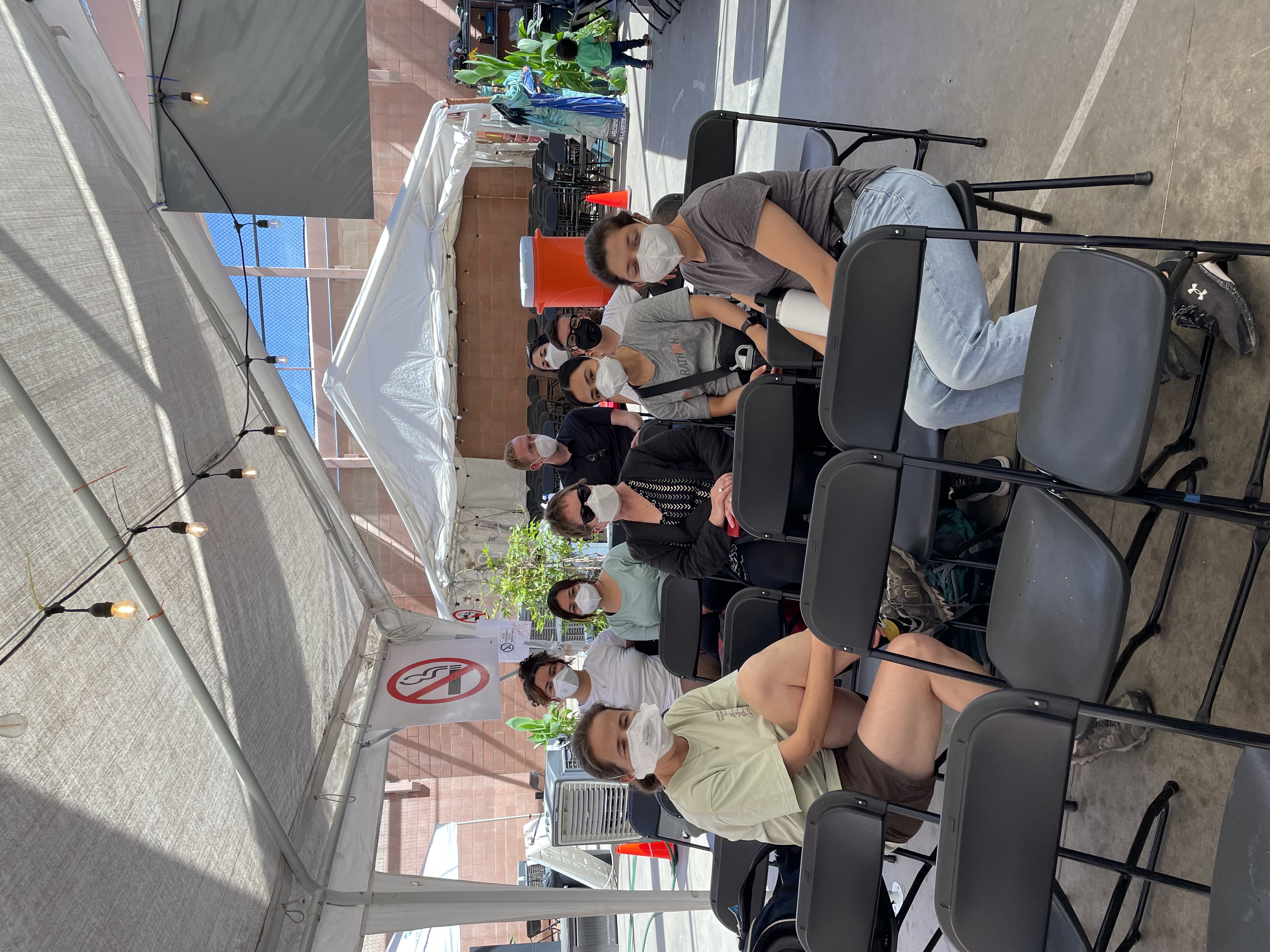 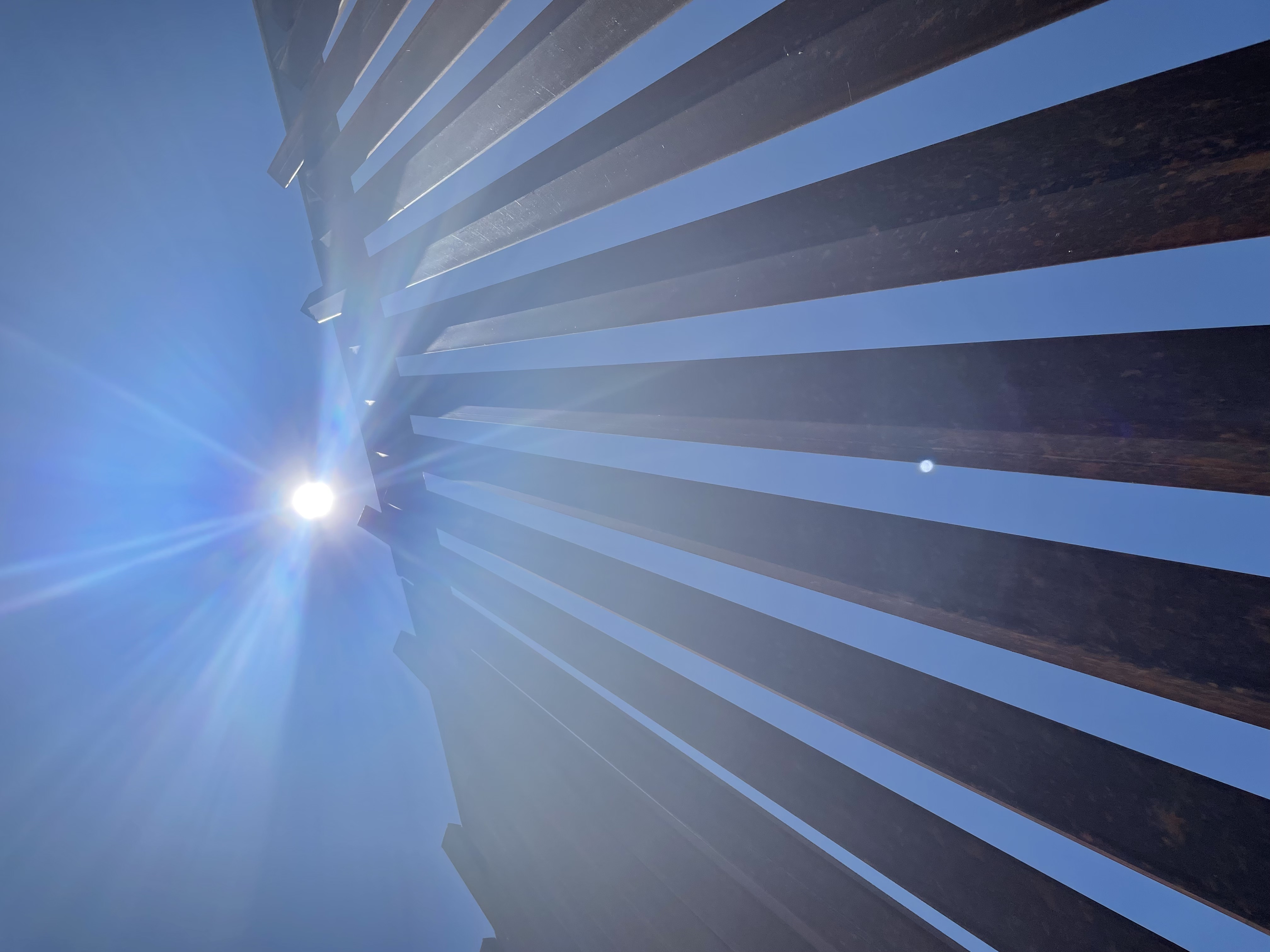 Connect with Dr. Anne Berry, Resident on the pilot
Anne_berry@med.unc.edu
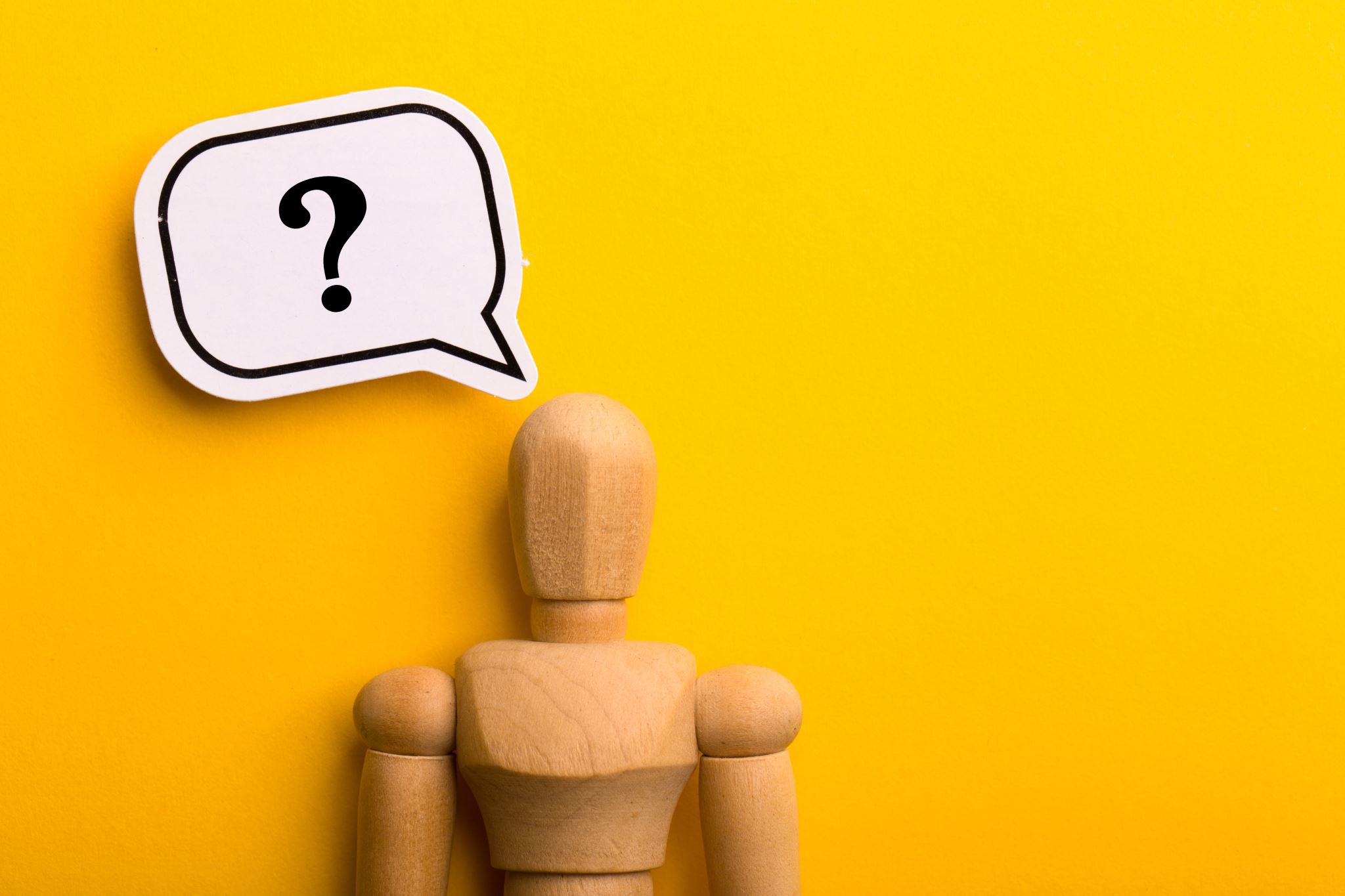 Questions?
Thank you!
Come see us! 1002 Bondurant
Moira_rogers@med.unc.edu